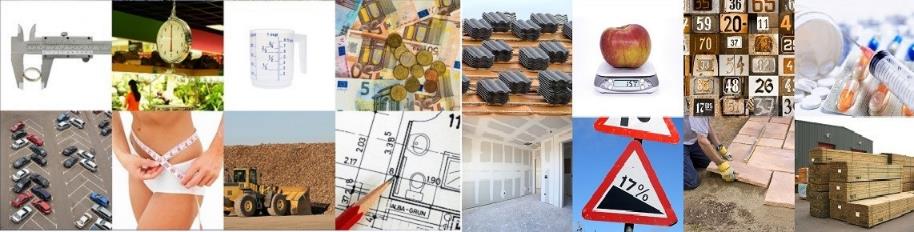 OER & MOOC on Numeracy
Kees Hoogland
December 2020, part 3
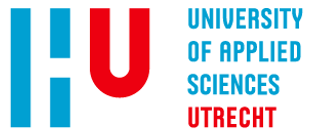 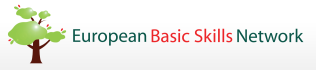 Webinar in three parts
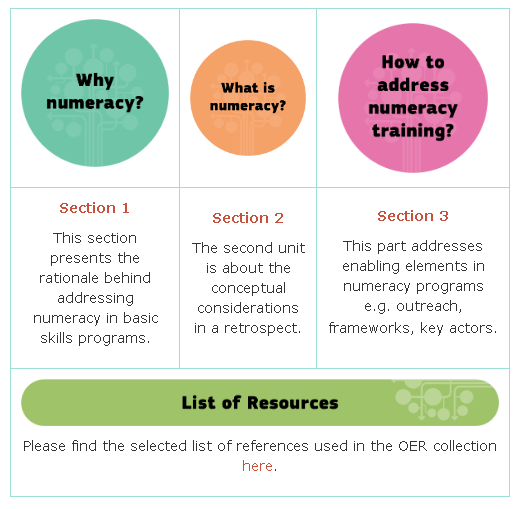 Part 1 : Why Numeracy?
Friday 4th December 2020, 10h30 (CET)

Part 2 : What is Numeracy?
Thursday 10th December 2020, 10h30 (CET)

Part 3 : How to address Numeracy education?
Wednesday 16th December 2020, 10h30 (CET)
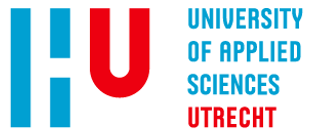 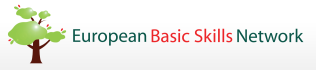 Webinar in three parts
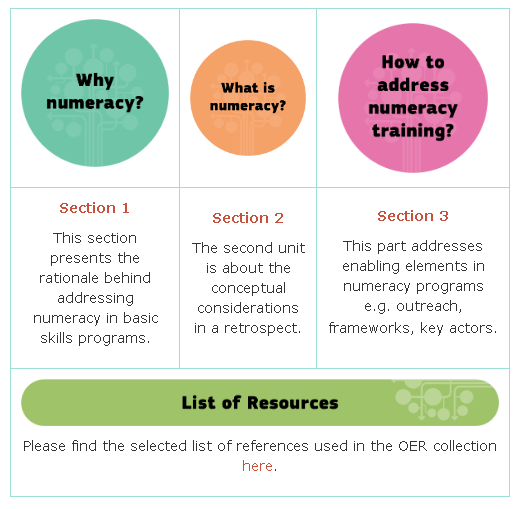 Part 3 : How to address Numeracy education?
Wednesday 16th December 2020, 10h30 (CET)

“Although numeracy has always been an essential element in basic skills training programs, it is often not in the forefront for basic skills policies and practice. Therefore, one of our OER collections and MOOCs this year aim to provide an introduction to adult numeracy education.”
  
EBSN (2020). Retrieved: https://basicskills.eu/learn-with-us-on-epale-oer-mooc-on-numeracy-by-ebsn/
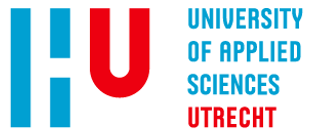 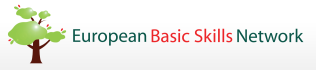 Webinar in three parts
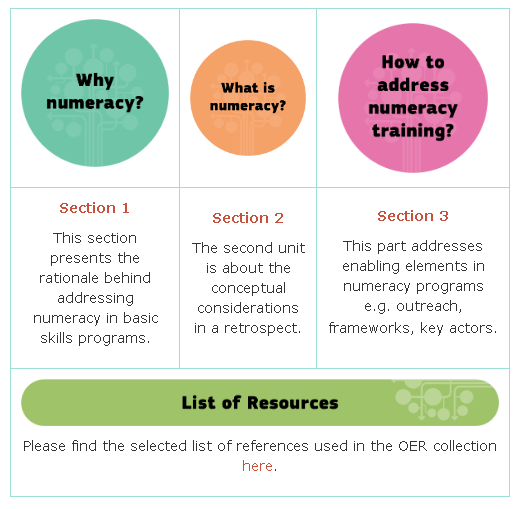 Part 3 : How to address Numeracy education?
Wednesday 16th December 2020, 10h30 (CET)

1.1 Life long learning

1.2 Towards a Common European Numeracy Framework

1.3 Key players and resources
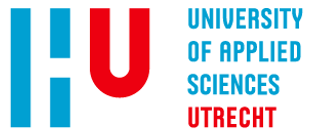 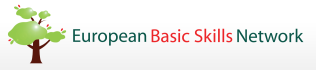 1.1 Life long learning
Further to this, the Council has adopted a Recommendation on Upskilling Pathways aiming to help adults acquire a minimum level of literacy, numeracy and digital skills or a specific upper-secondary level qualification (level 3 or 4 in the European Qualifications Framework (EQF)). 

More information can be found on the Upskilling Pathways webpage.
1.2 Towards a Common European Numeracy Framework
2025 – 2050
1975 - 2000
2000 - 2025
1950 - 1975
Numeracy is the plethora of observed numerate social practices (integrated with the cultural, social, personal,  emotional, and power relations)
Mathematics  integrated with the cultural, social, personal, and emotional
Mathematics in contexts of everyday life
Basic (arithmetic) skills
arithmetic
realistic mathematics education
Numeracy/
mathematical literacy
Numeracy as a social practice
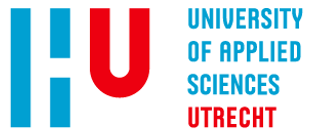 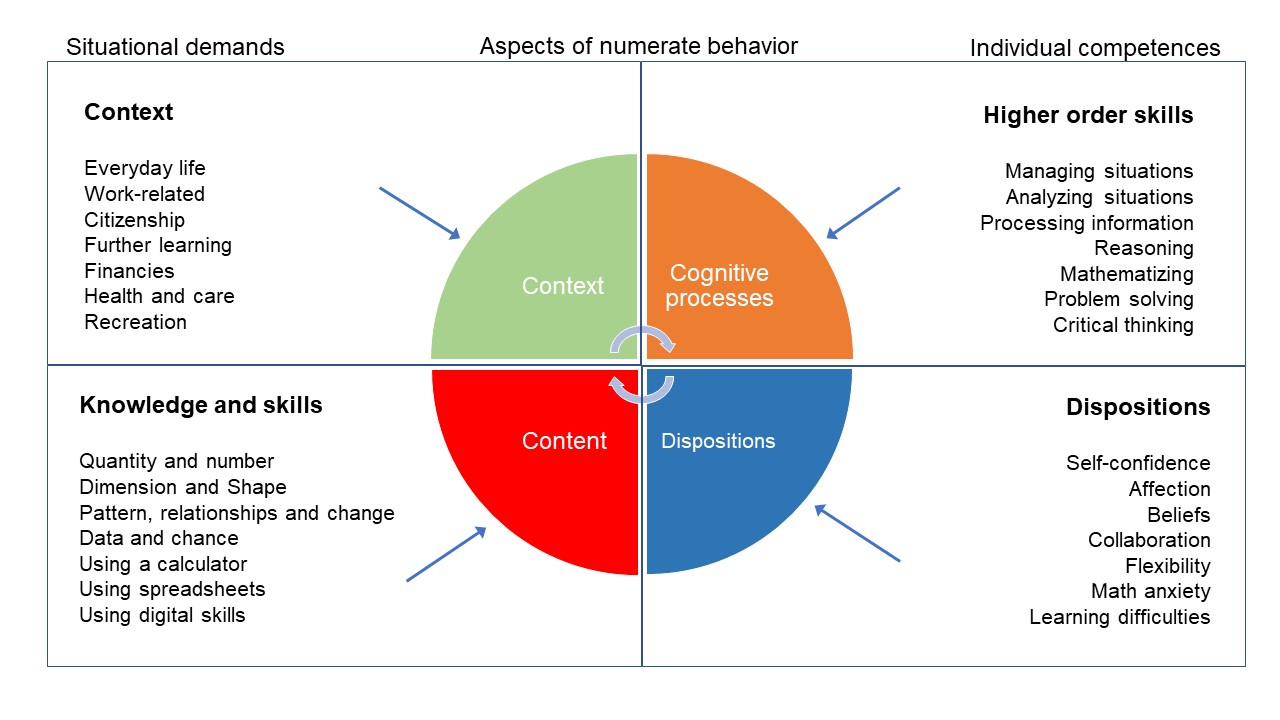 Towards a Common European Numeracy Framework
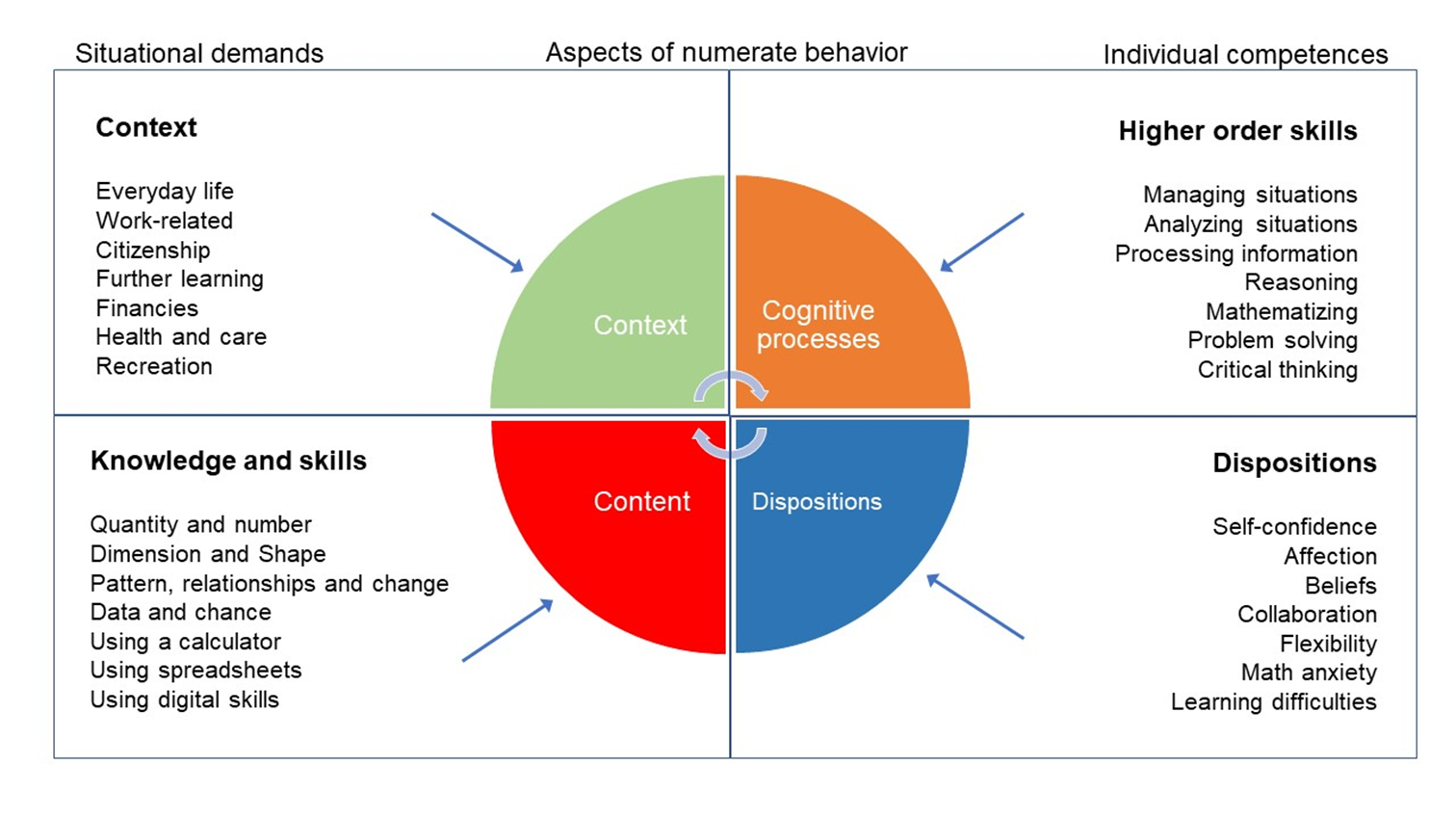 21st century skills
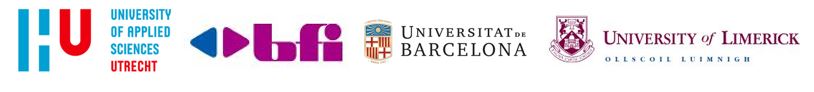 Common European Framework of Reference for Language (CEFR)
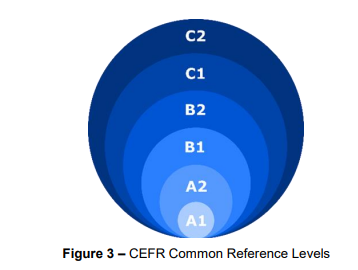 CEFR symposium 1992 Report of the Symposium (1992) 
CEFR Companion Volume with New Descriptors 2018
Common European Numeracy Framework
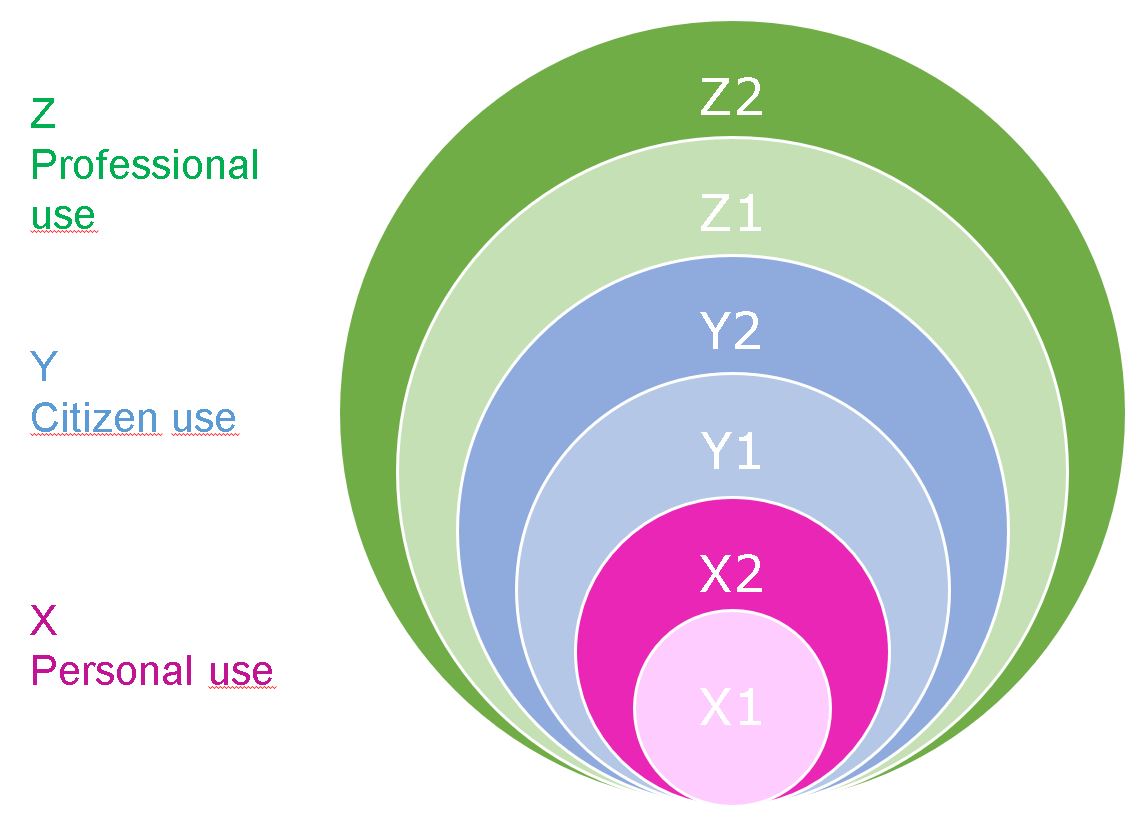 For each aspect of numeracy (or numerate behaviour) we create a 3 or 6 level rubric with suggestions for measuring /assessment tools.

Underpinned with literature
To be further validated
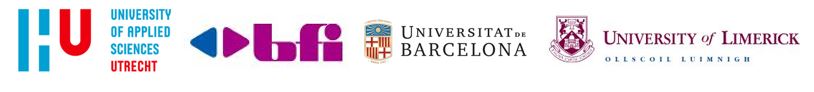 [Speaker Notes: Let  us get bold and let us get a bit more practical]
(Hypothetical) Learning Trajectories
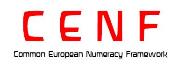 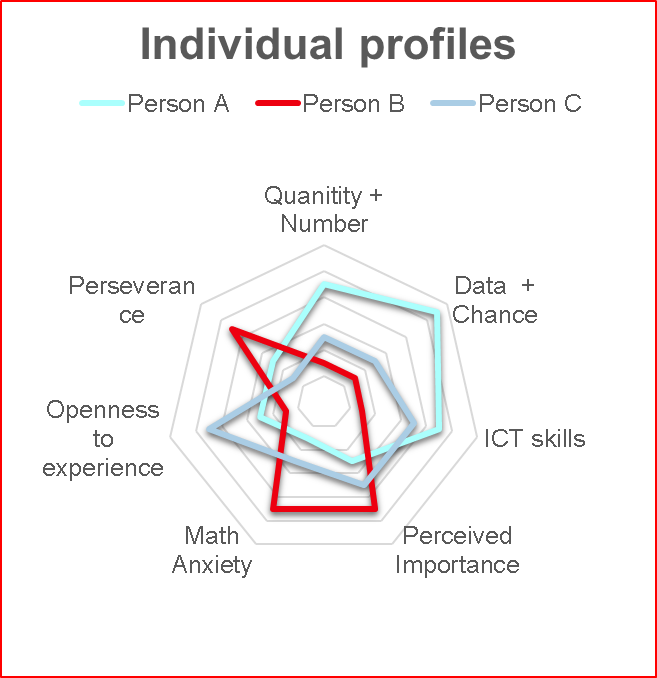 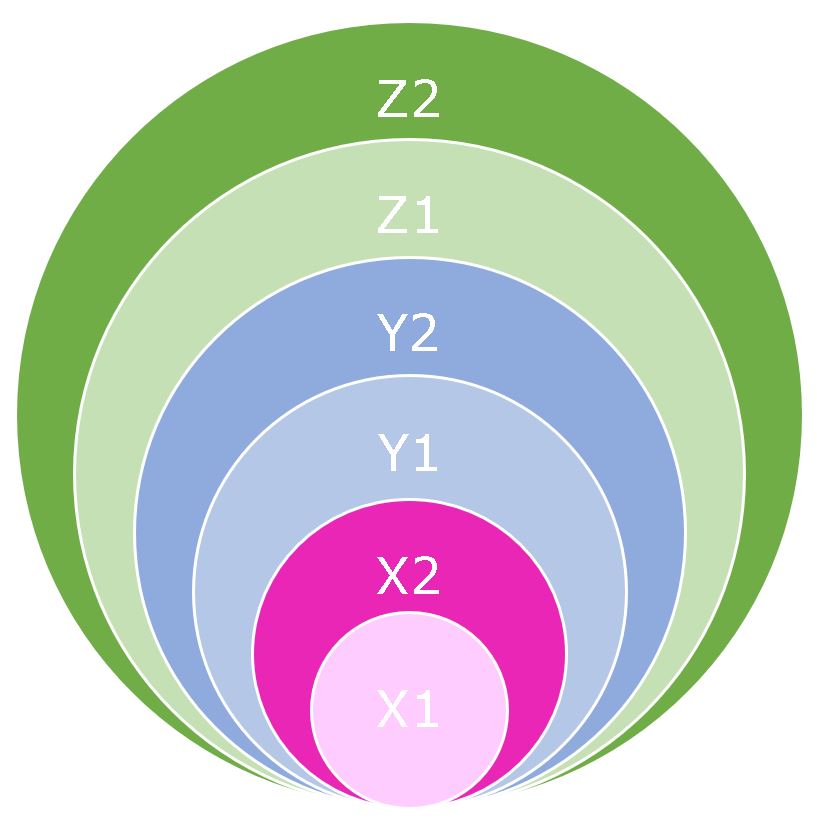 -
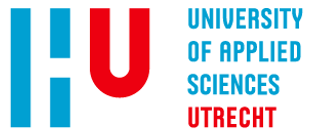 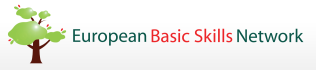 [Speaker Notes: Let us get a bit more practical]
Towards a Common European Numeracy Framework
Common language on concepts and relevant aspects
Broad interpretation of Numeracy
Including Professional Development Modules

Pre-release: 18th March 2021, 20h00 (CET) !!
Joined activity:
ALM - Virtual Seminar Series
Erasmus+ CENF Virtual International Multiplier Event
Registration, due soon:  https://alm-online.net/alm-2020-virtual-seminar-series
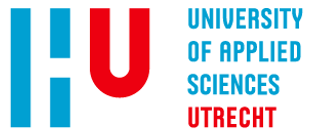 Adults Learning Mathematics (ALM)
International network  for researchers, practitioners, and policy makers
Conferences, webinars, bulletin, website
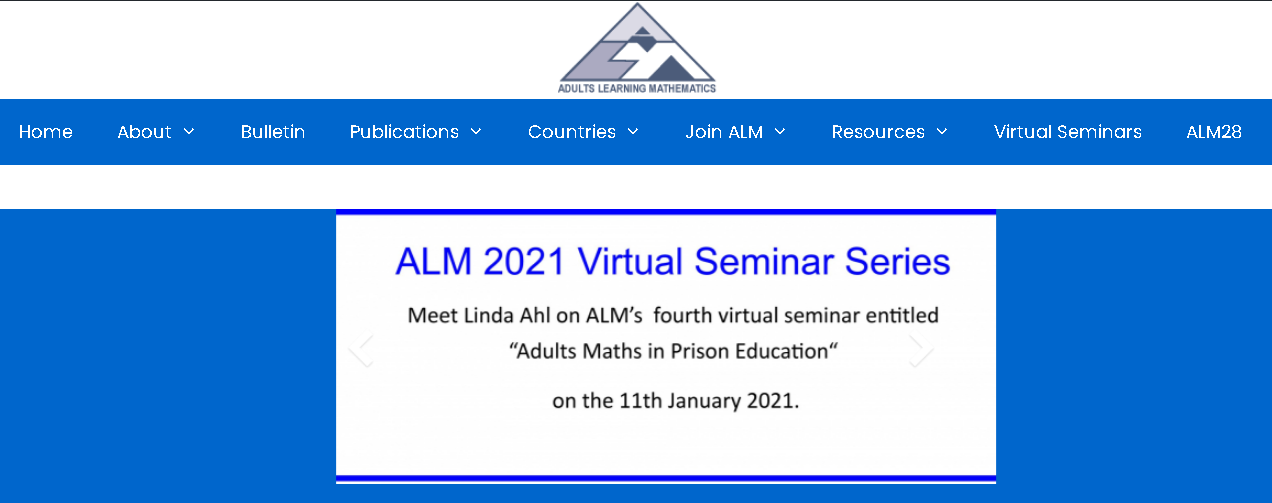 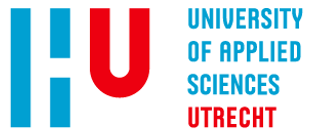 https://alm-online.net/
Adults Numeracy Network (ANN)
USA-based network for researchers, practitioners, and policy makers
Conferences, webinars, newsletter, website
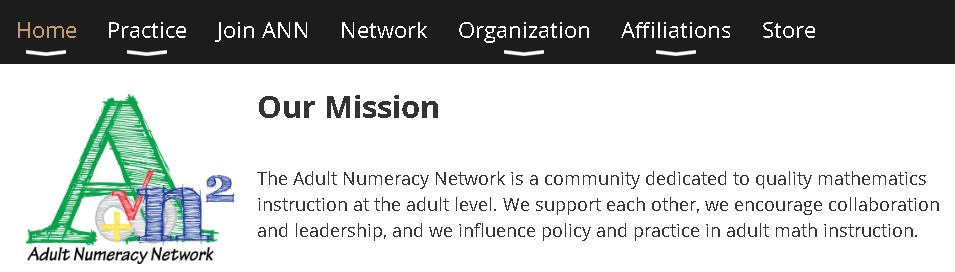 https://adultnumeracynetwork.org/
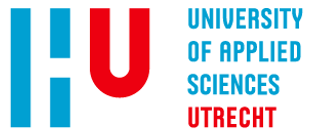 Conferences (researchers, practitioners, policy makers)
CERME (every 2 year:  …, 2017, 2019, 2021 (Feb, short virtual), 2022(Feb: Bolzano, Italy)
Thematic Working group TWG07: Adults Mathematics Education
Free of charge snake-preview:  Wed, 3rd Feb. 2021, 10:00 - 12:00 TWG07 !!!

ICME  (every 4 year:  …, 2012, 2016, 2021 (hybrid, Sjanghai ), 2024 Melbourne, … )
Topic study groups:  http://www.icme13.org/topic_study_groups
For instance: ALM, in and for work, mathematical literacy, language, equity, sffect, motivation, …

EBSN (every year)
Literacy and numeracy: https://basicskills.eu/
https://www.cerme12.it/
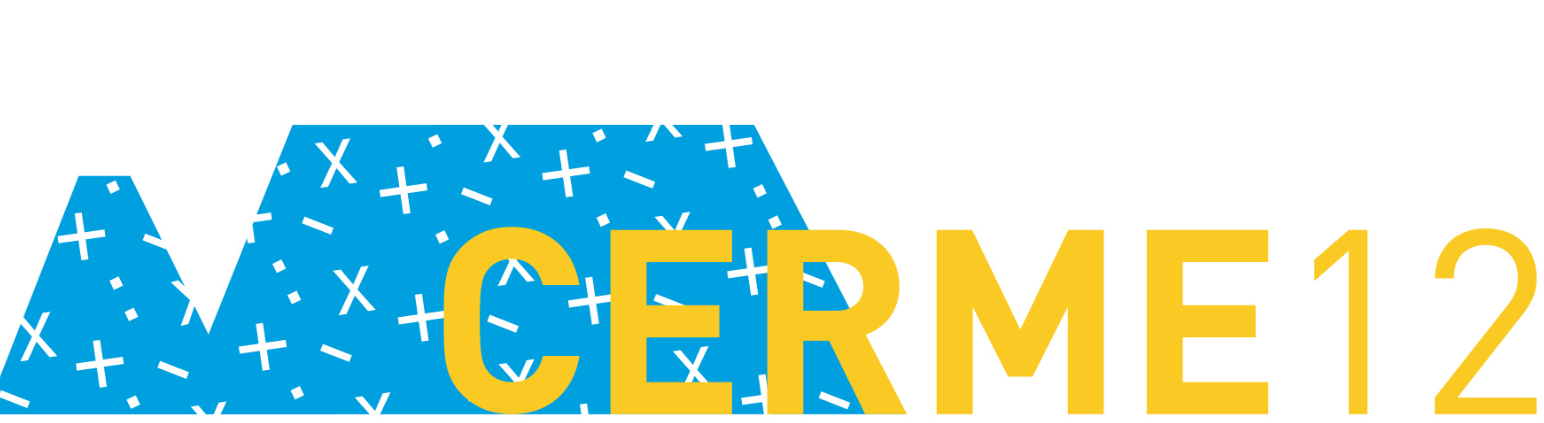 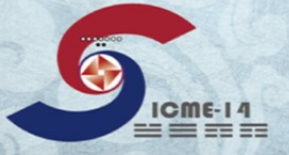 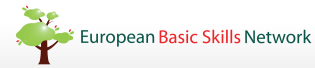 End of presentation
Kees Hoogland | professor Mathematical and Analytical Competences of Professionals | Knowledge Centre Learning and Innovation | HU University of Applied Sciences Utrecht | Padualaan 97 | 3584 CH Utrecht | The Netherlands | Ph.+316 3410 1701 |

https://www.gecijferdheid.nl/kees-hoogland-appointed-professor-of-mathematical-and-analytical-competences-of-professionals/?lang=en
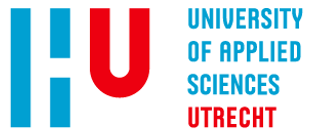 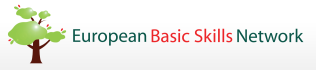